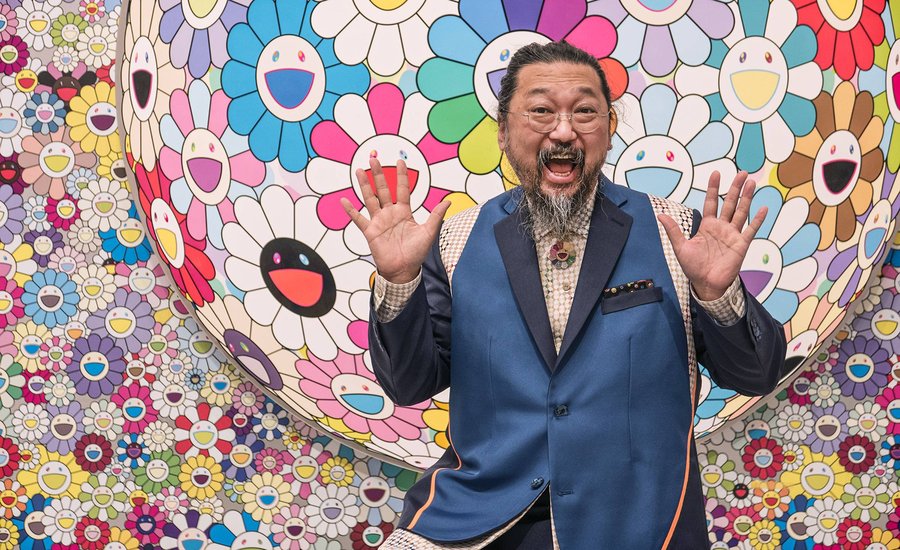 The Vivid World of Takashi Murakami
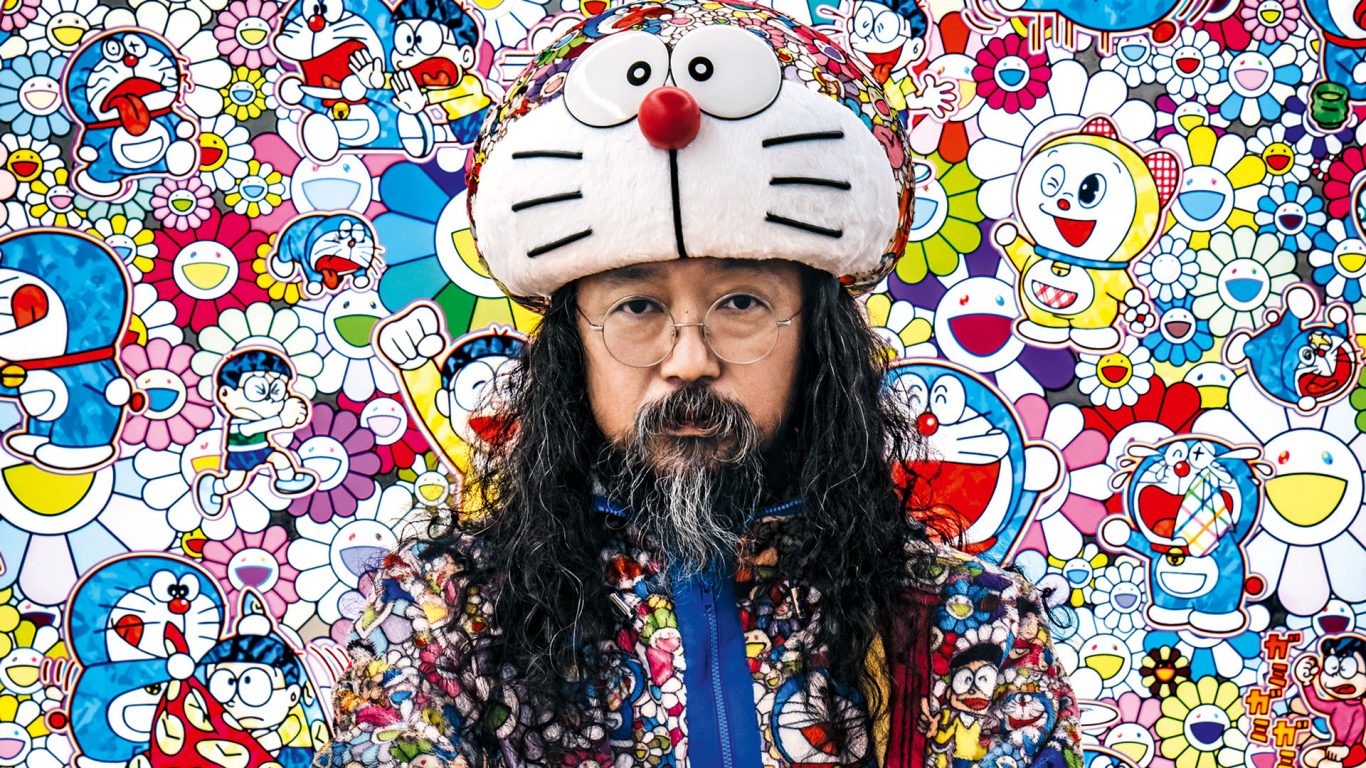 Who is Takashi Murakami?
Let’s find out! https://www.youtube.com/watch?v=pEl6tmfmgxQ
Our group picture will look like
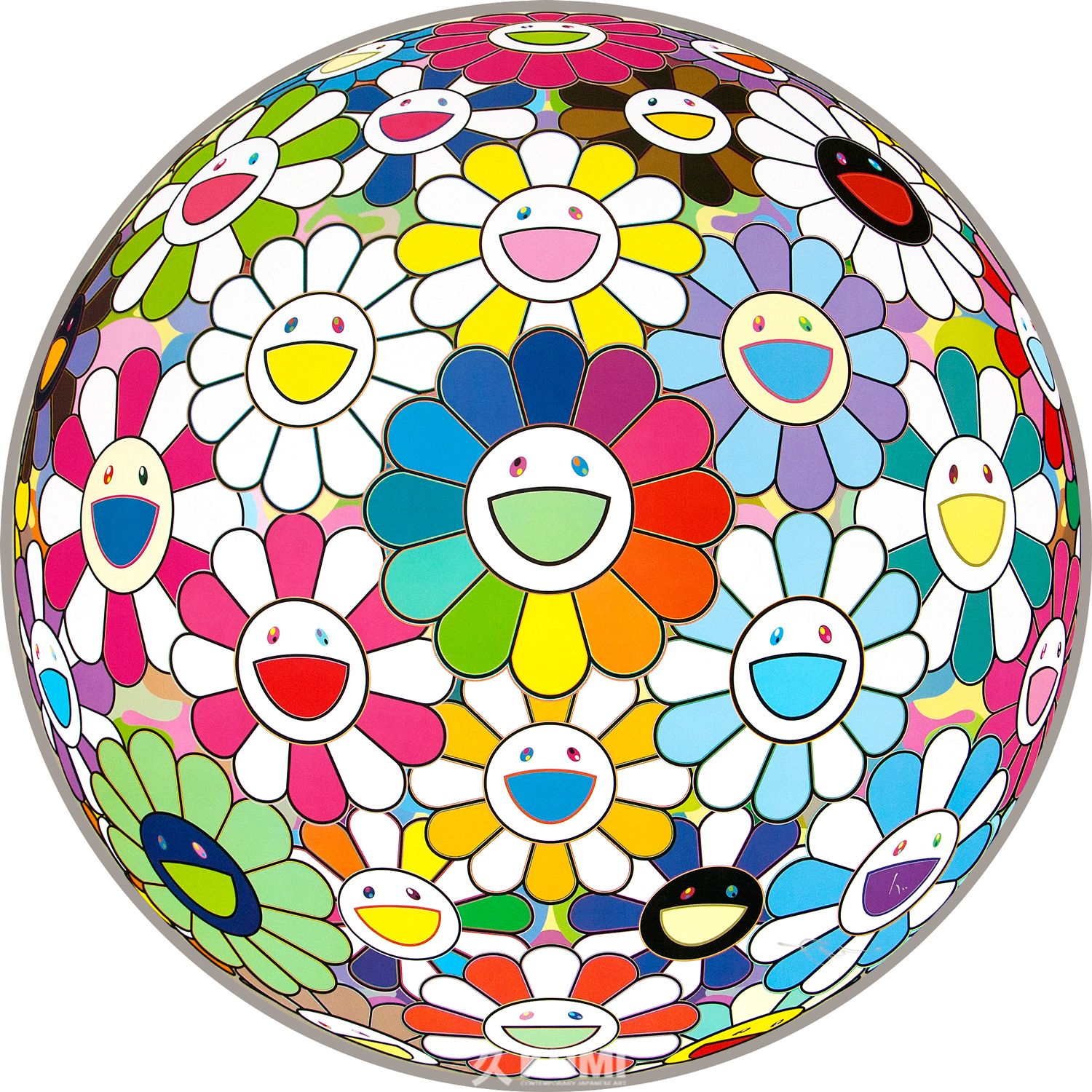 How to draw Murakami flowers
https://www.youtube.com/watch?v=nPPRKty1Uao